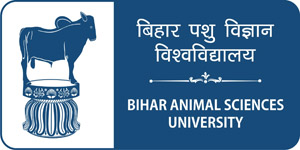 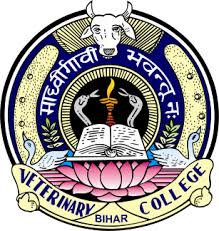 Diabetese Mellitus(Hypoinsulinism)
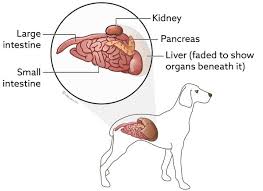 UNIT-3
Dr. Vivek Kr. Singh 
Assistant Professor
Department of Veterinary Clinical Complex
“Diabetes mellitus is an endocrine disorder, characterized by polyuria, polyphagia, loss of body condition and development of cataract”
Etiology
Insulin deficiency
Deficiency of insulin
Absolute insulin deficiency
Relative insulin deficiency
Destruction of β- cells
(Due to certain viruses, Immune-mediated destruction, Pancreatitis )
Due to development of insulin resistance
Type-II/Non-insulin dependent diabetes mellitus
Type-I / Insulin dependent diabetes mellitus (IDDM)
Diabetes is more common in middle-aged dogs of 4-14 years (Highest at 7-9 yrs)

Females are more affected compared to males

Poodles, Daschunds, Terrier and Beagle breeds are more susceptible
Pathogenesis
Glucose utilization is insulin dependent
                      Insulin deficiency
          
        Hyperglycemia

Blood glucose crosses renal threshold (175-220mg/dl)


     Glycosuria
                   

               Glycosuria  creates  osmotic diuresis


       Polyuria


     Polydipsia
Cellular hypoglycaemia


Stimulation of satiety centre       Gluconeogenesis

        
       Polyphagia                       

                               

Accumulation of      Mobilization of Fat depots   
Ketone bodies


Diabetic ketoacidosis           Cachexia
Clinical Findings
Polyuria
Loss of body condition in spite of good appetite
Weakness
Lethargy
Recurrent episodes of skin infection
Cyctitis
Bilateral cataract
Ketotic breath
Diagnosis
Age of the animal and symptoms

Glycosuria (Benedict’s test)

Repeated value of fasting blood glucose 150mg/dl and above

Glucose tolerance test
Treatment
Diabetes mellitus is complex disease to treat as it is a multi-organ affecting problem
The primary goal of diabetes treatment is maintenance of patient’s blood glucose levels as close to normal as possible i.e. 100 mg/dl
Diet modification and insulin supplementation
Insulin can be given @ 0.25 U/kg bwt twice daily
oral hypoglycemic agents used in veterinary practice worldwide are Sulfonylureas, Bigunide and Thiazolidinedione
Thank You